BayesianReasoning
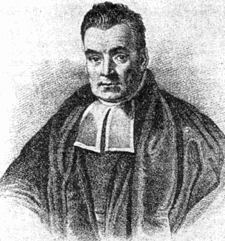 Chapter 13
Thomas Bayes, 1701-1761
1
Today’s topics
Review probability theory
Bayesian inference
From the joint distribution
Using independence/factoring
From sources of evidence
2
Sources of Uncertainty
Uncertain inputs -- missing and/or noisy data
Uncertain knowledge
Multiple causes lead to multiple effects
Incomplete enumeration of conditions or effects
Incomplete knowledge of causality in the domain
Probabilistic/stochastic effects
Uncertain outputs
Abduction and induction are inherently uncertain
Default reasoning, even deductive, is uncertain
Incomplete deductive inference may be uncertain
Probabilistic reasoning only gives probabilistic results (summarizes uncertainty from various sources)
3
Decision making with uncertainty
Rational behavior:
For each possible action, identify the possible outcomes
Compute the probability of each outcome
Compute the utility of each outcome
Compute the probability-weighted (expected) utility over possible outcomes for each action
Select action with the highest expected utility (principle of Maximum Expected Utility)
4
Why probabilities anyway?
Kolmogorov showed that three simple axioms lead to the rules of probability theory
All probabilities are between 0 and 1:
0 ≤ P(a) ≤ 1
Valid propositions (tautologies) have probability 1, and unsatisfiable propositions have probability 0:
P(true) = 1 ; P(false) = 0
The probability of a disjunction is givenby:
P(a  b) = P(a) + P(b) – P(a  b)
a
ab
b
5
Probability theory 101
Random variables
Domain
Atomic event: complete specification of state
Prior probability: degree of belief without any other evidence
Joint probability: matrix of combined probabilities of a set of variables
Alarm, Burglary, Earthquake
Boolean (like these), discrete, continuous
Alarm=TBurglary=TEarthquake=Falarm  burglary  ¬earthquake
P(Burglary) = 0.1P(Alarm) = 0.1P(earthquake) = 0.000003 
P(Alarm, Burglary) =
6
Probability theory 101
Conditional probability: prob. of effect given causes
Computing conditional probs:
P(a | b) = P(a   b) / P(b)
P(b): normalizing constant
Product rule:
P(a  b) = P(a | b) * P(b)
Marginalizing:
P(B) = ΣaP(B, a)
P(B) = ΣaP(B | a) P(a) (conditioning)
P(burglary | alarm) = .47P(alarm | burglary) = .9
P(burglary | alarm) =  P(burglary  alarm) / P(alarm)    = .09/.19 = .47
P(burglary  alarm) =   P(burglary | alarm) * P(alarm)    =  .47 * .19 = .09
P(alarm) =   P(alarm  burglary) +   P(alarm  ¬burglary)   = .09+.1 = .19
7
Example: Inference from the joint
P(burglary | alarm) = α P(burglary, alarm)     = α [P(burglary, alarm, earthquake) + P(burglary, alarm, ¬earthquake)     = α [ (.01, .01) + (.08, .09) ]     = α [ (.09, .1) ]
Since P(burglary | alarm) + P(¬burglary | alarm) = 1, α = 1/(.09+.1) = 5.26    (i.e., P(alarm) = 1/α = .19 – quizlet: how can you verify this?)
P(burglary | alarm)    = .09 * 5.26  = .474
P(¬burglary | alarm)  = .1 * 5.26    = .526
8
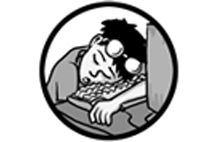 Exercise:Inference from the joint
Queries:
What is the prior probability of smart?
What is the prior probability of study?
What is the conditional probability of prepared, given study and smart?
9
[Speaker Notes: p(smart) = .432 + .16 + .048 + .16  = 0.8
p(study) = .432 + .048 + .084 + .036 = 0.6
p(prepared | smart, study) =  p(prepared, smart, study) / p(smart, study) = .432 / (.432 + .048) = 0.9]
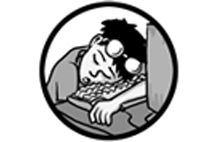 Exercise:Inference from the joint
Queries:
What is the prior probability of smart?
What is the prior probability of study?
What is the conditional probability of prepared, given study and smart?
p(smart) = .432 + .16 + .048 + .16  = 0.8
10
[Speaker Notes: p(smart) = .432 + .16 + .048 + .16  = 0.8
p(study) = .432 + .048 + .084 + .036 = 0.6
p(prepared | smart, study) =  p(prepared, smart, study) / p(smart, study) = .432 / (.432 + .048) = 0.9]
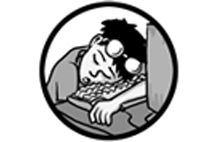 Exercise:Inference from the joint
Queries:
What is the prior probability of smart?
What is the prior probability of study?
What is the conditional probability of prepared, given study and smart?
p(study) = .432 + .048 + .084 + .036 = 0.6
11
[Speaker Notes: p(smart) = .432 + .16 + .048 + .16  = 0.8
p(study) = .432 + .048 + .084 + .036 = 0.6
p(prepared | smart, study) =  p(prepared, smart, study) / p(smart, study) = .432 / (.432 + .048) = 0.9]
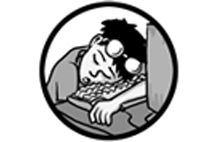 Exercise:Inference from the joint
Queries:
What is the prior probability of smart?
What is the prior probability of study?
What is the conditional probability of prepared, given study and smart?
p(prepared | smart, study) =  p(prepared, smart, study) / p(smart, study) = .432 / (.432 + .048) = 0.9
12
[Speaker Notes: p(smart) = .432 + .16 + .048 + .16  = 0.8
p(study) = .432 + .048 + .084 + .036 = 0.6
p(prepared | smart, study) =  p(prepared, smart, study) / p(smart, study) = .432 / (.432 + .048) = 0.9]
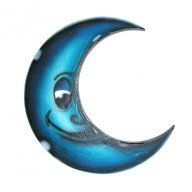 Independence
When variables don’t affect each others’ probabil-ities, we call them independent, and can easily compute their joint and conditional probability:
Independent(A, B)  →  P(AB) = P(A) * P(B),  P(A | B) = P(A)
{moonPhase, lightLevel} might be independent of {burglary, alarm, earthquake}
Maybe not: burglars may be more active during a new moon because darkness hides their activity
But if we know the light level, the moon phase doesn’t affect whether we are burglarized
If burglarized, light level doesn’t affect if alarm goes off
Need a more complex notion of independence and methods for reasoning about the relationships
13
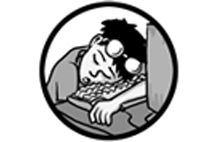 Exercise: Independence
Queries:
Q1: Is smart independent of study?
Q2: Is prepared independent of study?
How can we tell?
14
[Speaker Notes: Q1 is true iff p(smart | study) == p(smart)p(smart | study) = p(smart, study) / p(study) = (.432 + .048) / .6 = 0.80.8 == 0.8, so smart is independent of study
Q2 is true iff p(prepared | study) == p(prepared)p(prepared | study) = p(prepared, study) / p(study) = (.432 + .084) / .6 = .860.86 =/= 0.8, so prepared is not independent of study]
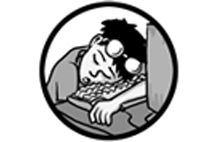 Exercise: Independence
Q1: Is smart independent of study?
You might have some intuitive beliefs based on your experience)
You can check the data
15
[Speaker Notes: Q1 is true iff p(smart | study) == p(smart)p(smart | study) = p(smart, study) / p(study) = (.432 + .048) / .6 = 0.80.8 == 0.8, so smart is independent of study
Q2 is true iff p(prepared | study) == p(prepared)p(prepared | study) = p(prepared, study) / p(study) = (.432 + .084) / .6 = .860.86 =/= 0.8, so prepared is not independent of study]
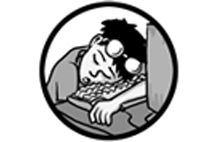 Exercise: Independence
Q1: Is smart independent of study?
Q1 true iff p(smart | study) == p(smart)p(smart | study) = p(smart, study) / p(study)   = (.432 + .048) / .6 = 0.80.8 == 0.8, so smart is independent of study
16
[Speaker Notes: Q1 is true iff p(smart | study) == p(smart)p(smart | study) = p(smart, study) / p(study) = (.432 + .048) / .6 = 0.80.8 == 0.8, so smart is independent of study
Q2 is true iff p(prepared | study) == p(prepared)p(prepared | study) = p(prepared, study) / p(study) = (.432 + .084) / .6 = .860.86 =/= 0.8, so prepared is not independent of study]
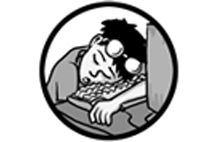 Exercise: Independence
Q2: Is prepared independent of study?
What is prepared?
Q2 true iff
17
[Speaker Notes: Q1 is true iff p(smart | study) == p(smart)p(smart | study) = p(smart, study) / p(study) = (.432 + .048) / .6 = 0.80.8 == 0.8, so smart is independent of study
Q2 is true iff p(prepared | study) == p(prepared)p(prepared | study) = p(prepared, study) / p(study) = (.432 + .084) / .6 = .860.86 =/= 0.8, so prepared is not independent of study]
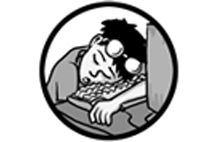 Exercise: Independence
Q2: Is prepared independent of study?
Q2 true iff p(prepared | study) == p(prepared)p(prepared | study) = p(prepared, study) / p(study) = (.432 + .084) / .6 = .860.86 =/= 0.8, so prepared not independent of study
18
[Speaker Notes: Q1 is true iff p(smart | study) == p(smart)p(smart | study) = p(smart, study) / p(study) = (.432 + .048) / .6 = 0.80.8 == 0.8, so smart is independent of study
Q2 is true iff p(prepared | study) == p(prepared)p(prepared | study) = p(prepared, study) / p(study) = (.432 + .084) / .6 = .860.86 =/= 0.8, so prepared is not independent of study]
Conditional independence
Absolute independence:
A and B are independent if P(A  B) = P(A) * P(B); equivalently, P(A) = P(A | B) and P(B)  = P(B | A)
A and B are conditionally independent given C if
P(A  B | C) = P(A | C) * P(B | C)
This lets us decompose the joint distribution:
P(A  B  C) = P(A | C) * P(B | C) * P(C)
Moon-Phase and Burglary are conditionally independent given Light-Level
Conditional independence is weaker than absolute independence, but useful in decomposing the full joint probability distribution
19
Conditional independence
An intuitive understanding is that conditional independence often arises due to causal relations
Phase of moon causally effects the level of light at night
Other things do too, e.g., presence of street lights
With respect to our burglary scenario, moon’s phase doesn’t directly effect anything else
So knowing the lighting level means we can ignore the moon phase in predicting wheter or not an alarm means we had a burglary
20
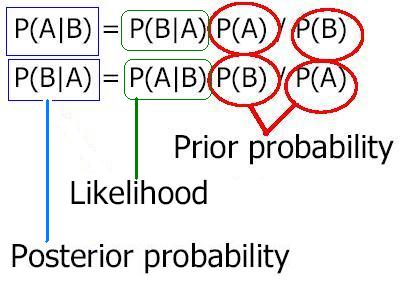 Bayes’ rule
Derived from the product rule:
P(C, E) = P(C | E) * P(E)
P(E, C)) = P(E | C) * P(C)
P(C, E) = P(E, C)
So…
P(C | E) = P(E | C) * P(C) / P(E)
21
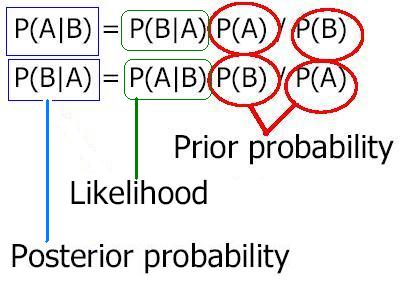 Bayes’ rule
Derived from the product rule:
P(C | E) = P(E | C) * P(C) / P(E)
Often useful for diagnosis: 
If E are (observed) effects and C are (hidden) causes, 
We often have a model for how causes lead to effects P(E | C)
We may also have prior beliefs (based on experience) about the frequency of occurrence of causes (P(C))
Which allows us to reason abductively from effects to causes (P(C | E))
22
Ex: meningitis and stiff neck
Meningitis (M) can cause a a stiff neck (S), though here are many other causes for S, too
We’d like to use S as a diagnostic symptom and estimate p(M|S)
Studies can easily estimate p(M), p(S) and p(S|M)     p(M)=0.7, p(S)=0.01, p(M)=0.00002
Applying Bayes’ Rule:     p(M|S) = p(S|M) * p(M) / p(S) = 0.0014
We can also do this w/o p(S) if we know p(S|~M)    α <p(S|M)*P(m), p(S|~M)*p(~M)>
23
Bayesian inference
In the setting of diagnostic/evidential reasoning





Know prior probability of hypothesis	 
		      conditional probability 
Want to compute the posterior probability
Bayes’s theorem (formula 1):
24
Simple Bayesian diagnostic reasoning
Also known as: Naive Bayes classifier
Knowledge base:
Evidence / manifestations: E1, … Em
Hypotheses / disorders: H1, … Hn
Note: Ej and Hi are binary; hypotheses are mutually exclusive (non-overlapping) and exhaustive (cover all possible cases)
Conditional probabilities: P(Ej | Hi), i = 1, … n; j = 1, … m
Cases (evidence for a particular instance): E1, …, El
Goal: Find the hypothesis Hi with the highest posterior
Maxi P(Hi | E1, …, El)
25
Simple Bayesian diagnostic reasoning
Bayes’ rule says that
P(Hi | E1… Em) = P(E1…Em | Hi) P(Hi) / P(E1… Em)
Assume each evidence Ei is conditionally indepen-dent of the others, given a hypothesis Hi, then:
P(E1…Em | Hi) = mj=1 P(Ej | Hi)
If we only care about relative probabilities for the Hi, then we have:
P(Hi | E1…Em) = α P(Hi) mj=1 P(Ej | Hi)
26
Limitations
Can’t easily handle multi-fault situations orcases where intermediate (hidden) causes exist:
Disease D causes syndrome S, which causes correlated manifestations M1 and M2
Consider composite hypothesis H1H2, where H1 & H2 independent. What’s relative posterior?
P(H1  H2 | E1, …, El) = α P(E1, …, El | H1  H2) P(H1  H2)	= α P(E1, …, El | H1  H2) P(H1) P(H2)	= α lj=1 P(Ej | H1  H2) P(H1) P(H2)
How do we compute P(Ej | H1H2) ?
27
Limitations
Assume H1 and H2 are independent, given E1, …, El?
P(H1  H2 | E1, …, El) = P(H1 | E1, …, El) P(H2 | E1, …, El)
This is a very unreasonable assumption
Earthquake and Burglar are independent, but not given Alarm:
P(burglar | alarm, earthquake) << P(burglar | alarm)
Another limitation is that simple application of Bayes’s rule doesn’t allow us to handle causal chaining:
A: this year’s weather; B: cotton production; C: next year’s cotton price
A influences C indirectly:  A→ B → C
P(C | B, A) = P(C | B)
Need a richer representation to model interacting hypotheses, conditional independence, and causal chaining
Next: conditional independence and Bayesian networks!
28
Summary
Probability is a rigorous formalism for uncertain knowledge
Joint probability distribution specifies probability of every atomic event
Can answer queries by summing over atomic events
But we must find a way to reduce the joint size for non-trivial domains
Bayes’ rule lets unknown probabilities be computed from known conditional probabilities, usually in the causal direction
Independence and conditional independence provide tools
29
Postscript: Frequentists vs. Bayesians
Frequentist inference draws conclusions from sample data based on the frequency or proportion of the data
Bayesian inference uses Bayes' rule to update probability estimates for a hypothesis as additional evidence is learned
The differences are often subtle, but can be consequential
30
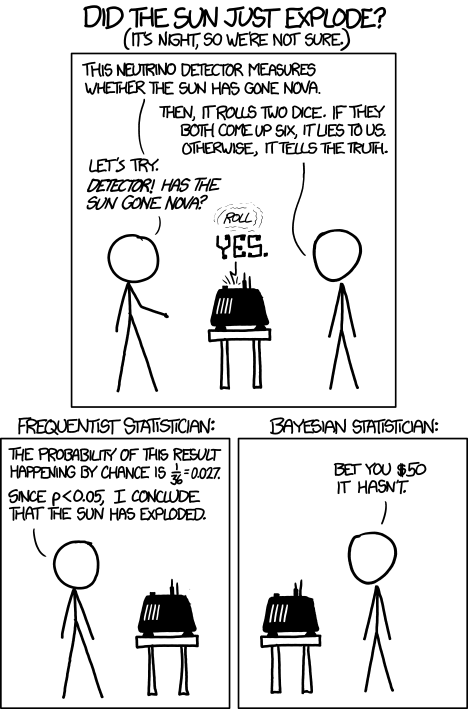 Frequentists vs. Bayesians
http://xkcd.com/1132/